Basic Research Needs Workshop on Quantum Materials for Energy Relevant Technology
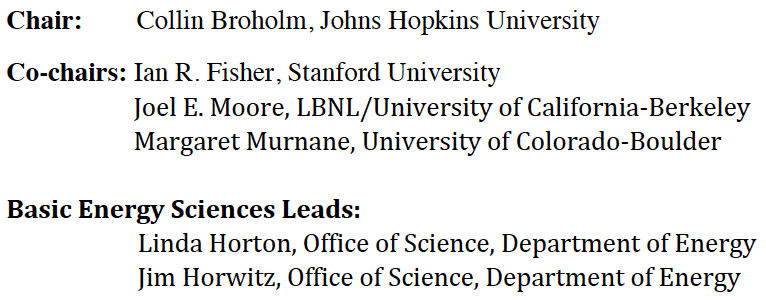 Quantum Materials
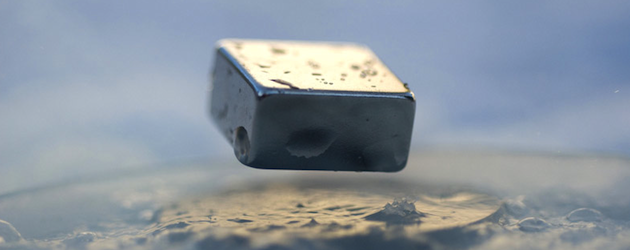 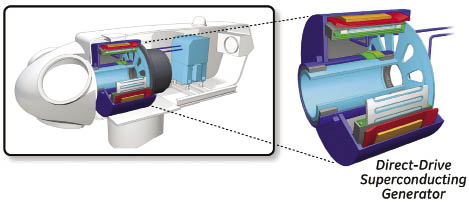 Quantum mechanics beyond the atom
Quantization, quantum fluctuations, coherence, & tunneling  at mesoscopic or macroscopic length scales
Superconductivity, BEC, Quantum spin liquid, Topological insulators, Dirac and Weyl materials, spin-orbital liquid
Fundamental challenge
Discover, Create, classify, understand, & control qualitatively new quantum states of matter
Energy relevant technology 
Lossless transmission, generation & transduction
Novel material responses for energy efficiency and sensing 
Energy efficient information storage & processing
Quantum information processing based on collective quasi-particles
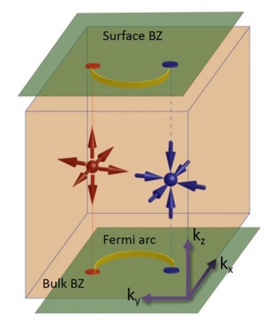 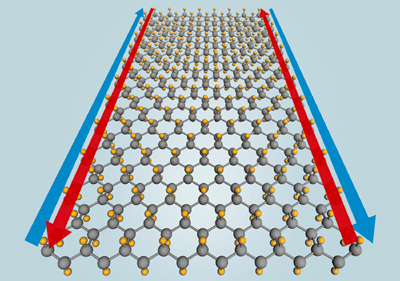 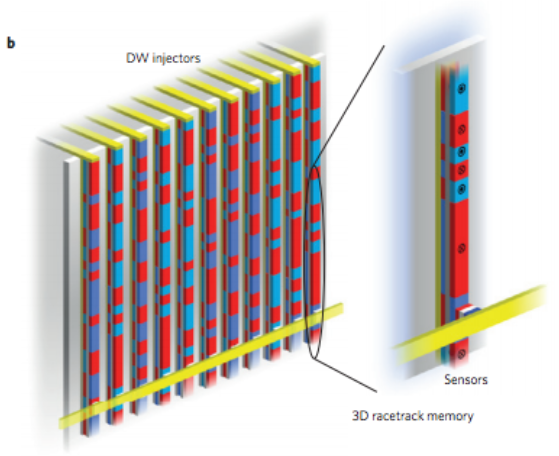 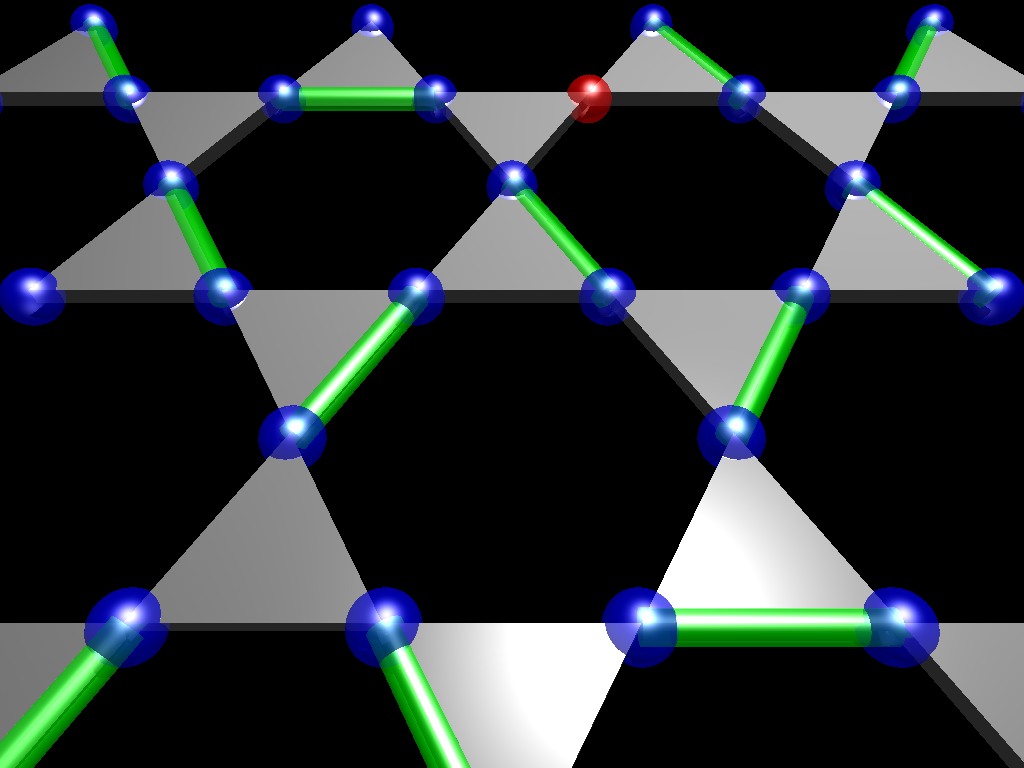 A Focus on Quantum Materials
Scientific Excitement
Copper; then iron superconductivity 
Richness of quantum magnetism 
Surprising impacts of topology
Topology & interactions
Public & Private funding
Univ. & Gov. Labs. start quantum materials groups
Network grants in North America, Asia & Europe
Moore foundation invests $90M (EPIQS program)
DOE: Basic Research Needs Workshop
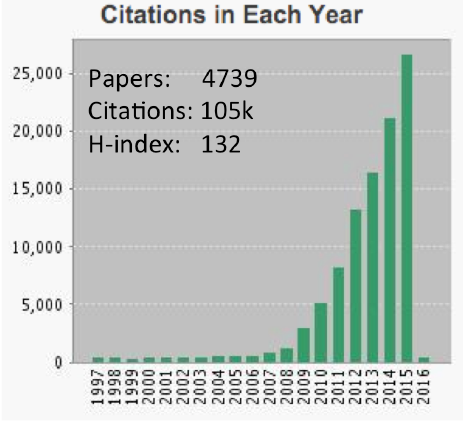 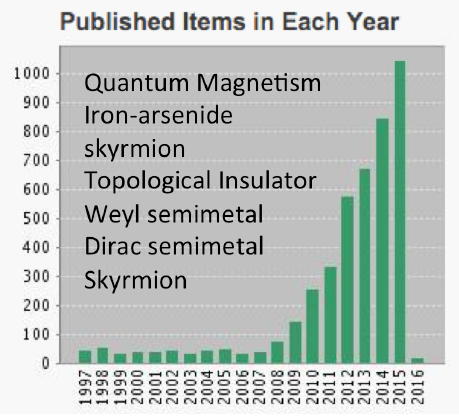 Elements of Quantum Materials Research
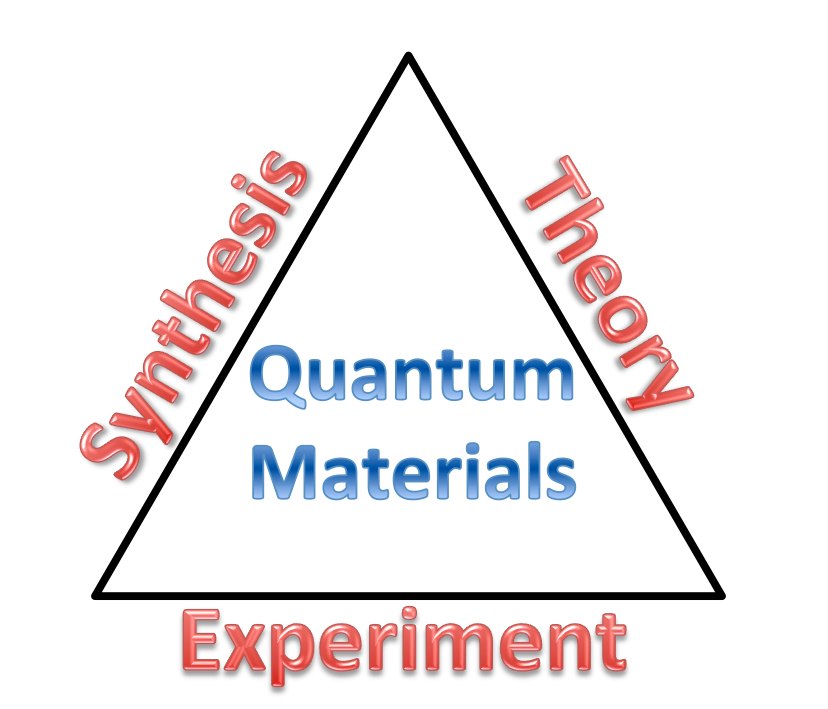 Materials Synthesis
Exploratory synthesis
single crystal growth
Nanostructured
 Experimental work
Multifaceted characterization
Advance the experimental methods
Laboratory and facility scale experiments
Theory & modeling
Interacting quantum systems (analytical field theory)
Numerical methods for correlated electrons
Density functional theory and extensions
Quantum BRN Workshop Charge:
Identify basic research needs and priority research directions for quantum materials with a focus on new, emerging areas with potential for transformative scientific advances and for impact on energy technologies.

Questions to be addressed include: 
What distinct materials phenomena can arise when ordered electronic states are suppressed by quantum fluctuations?
What experimental and theoretical methods are needed to advance the understanding of quantum materials?
What roles can heterogeneity and interfaces play in their function?
What technological opportunities – particularly in the areas relevant to energy – arise from quantum materials and how can this potential be realized?

An opportunity to:
Accelerate and coordinate progress in our understanding of quantum materials and their applications for energy relevant technology
Five Panels – A universe of materials
Superconductivity and charge orders in quantum materials 

Magnetism in quantum materials

Transport & non-equilibrium dynamics in quantum materials

Topological quantum materials

Heterogeneous & nanostructured quantum materials
A. Moreo
J. Tranquada
M. Aronson
A. MacDonald
D. Basov
J. Freericks
E. Fradkin
A. Yacoby
N. Samarth
S. Stemmer
Cross-cutting panels: Tools of the trade
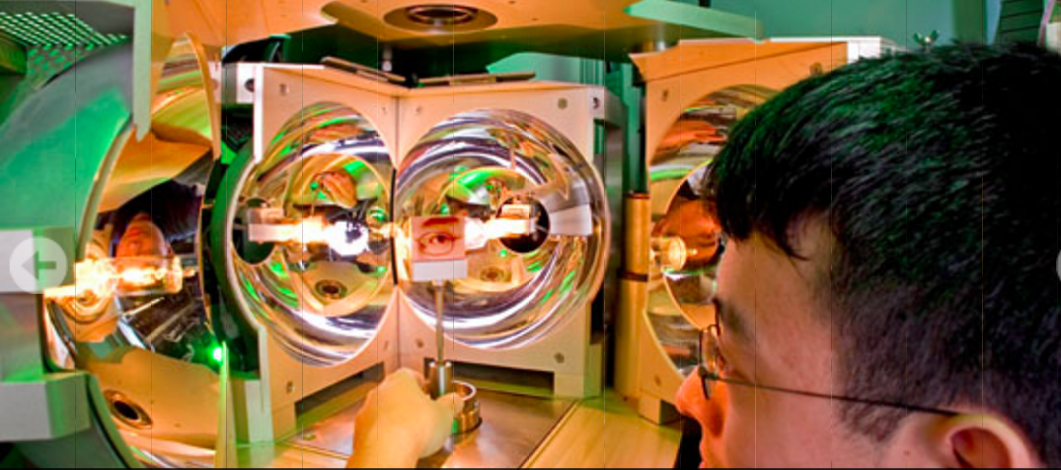 Synthesis [Ian R. Fisher]
Bulk; powder, crystal
Nano-structured, heterogeneous
Instrumentation [M. Murnane & C. Broholm]
Spectroscopy (photons, x-rays, neutrons, electrons)
Imaging (photon, x-ray, STM, neutron)
Extreme conditions (B, P, T,..)
Transport 
Thermomagnetic methods
Theory and Modeling [J. E. Moore]
Ab-initio (LDA+U, DMFT)
Analytical
Exact numerical
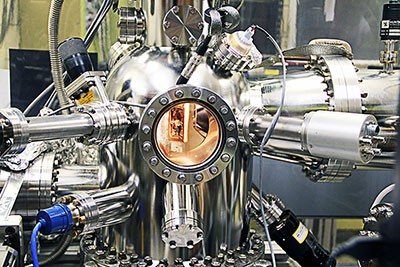 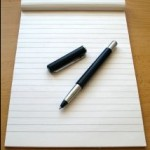 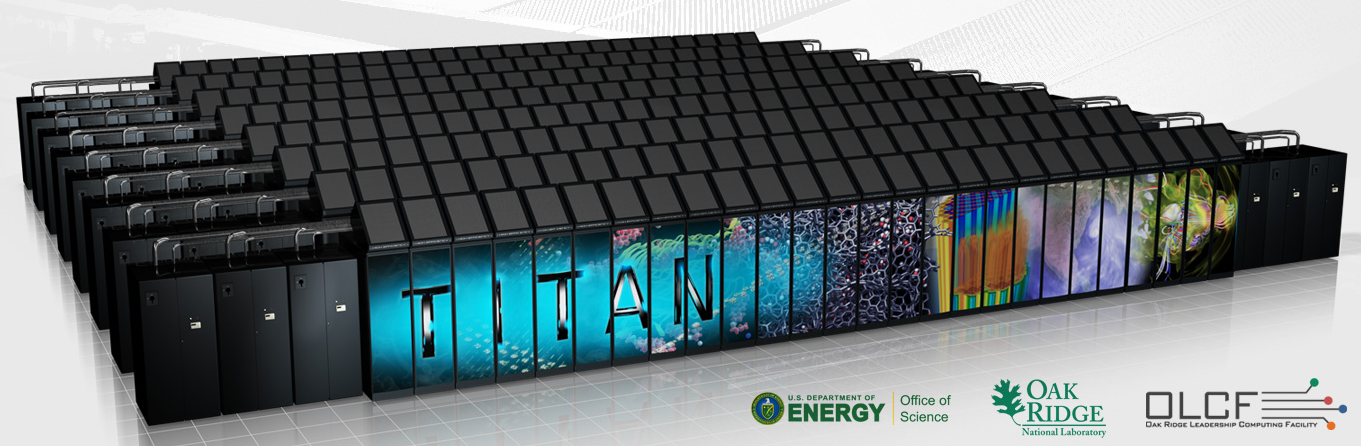 Plenary Presentations
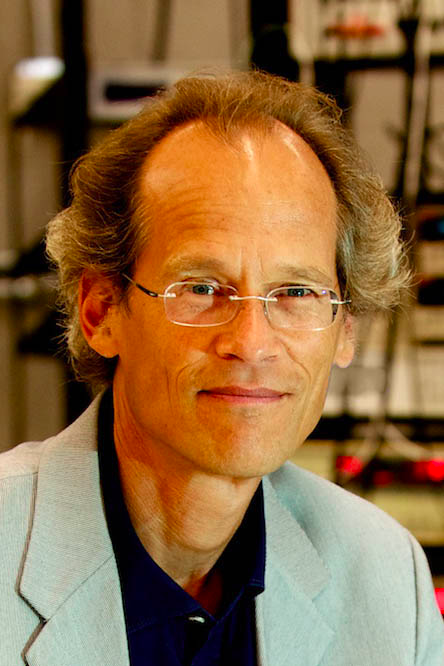 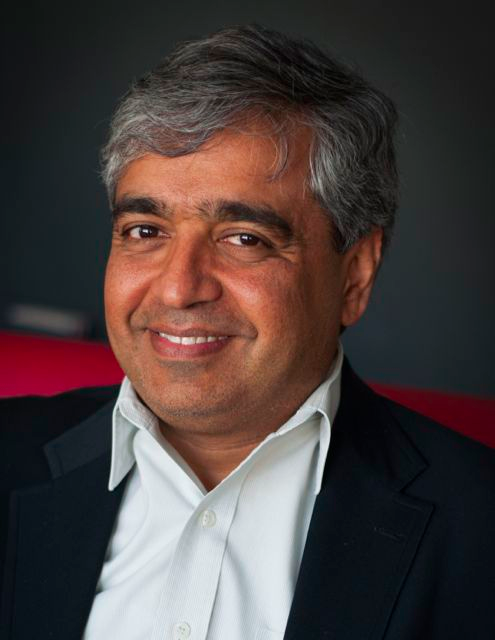 Fundamental Science
Louis Taillefer
Subir Sachdev
Harold Hwang
Alessandra Lanzara


Applications
Eli Yablonovitch
Peter Littlewood
Stuart Parkin
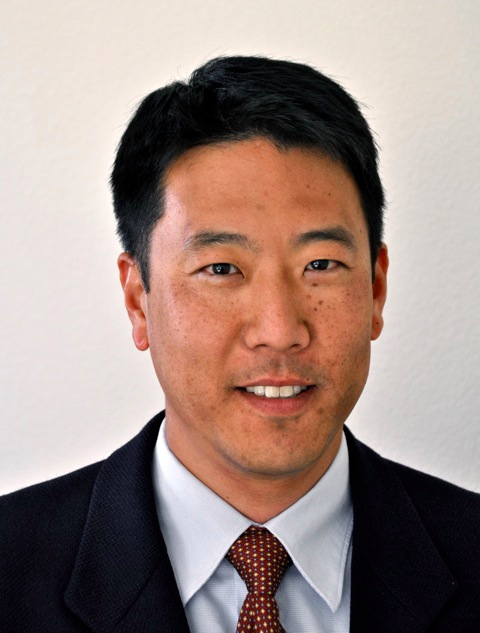 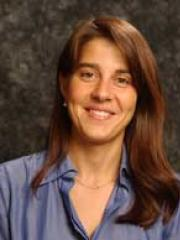 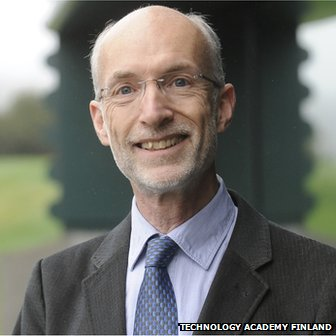 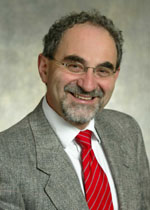 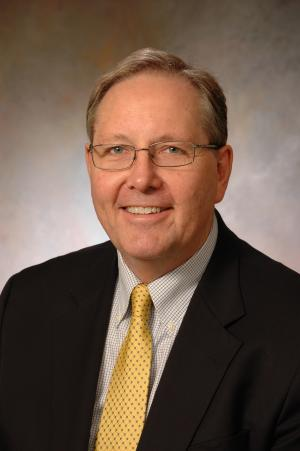 Priority Research Direction
Control & Exploit Electronic Interactions for Design of Materials with Novel Functionality
Harness topological quantum states for disruptive functionalities
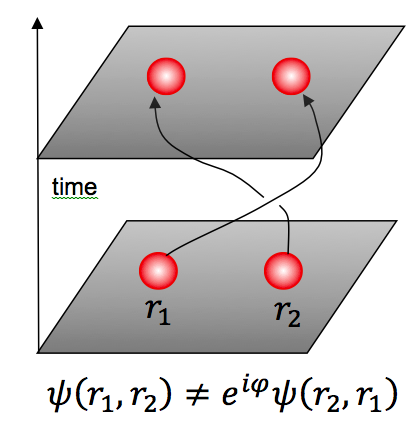 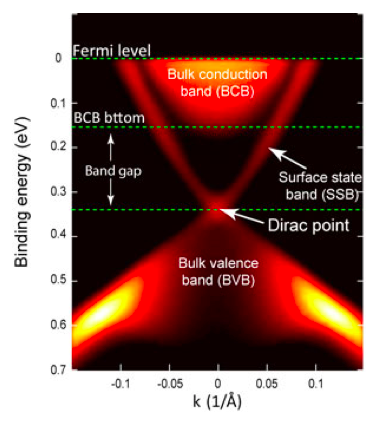 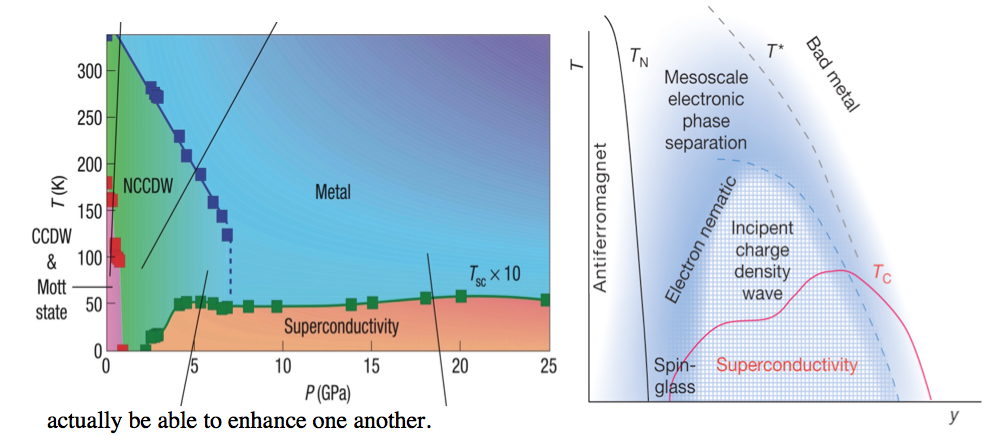 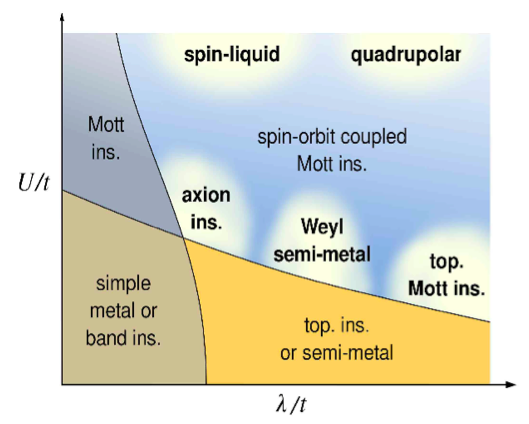 Drive & manipulate quantum behavior (coherence, entanglement, & transport) for transformative technologies
Design revolutionary tools for synthesis, characterization, & modeling to accelerate discovery & technological deployment
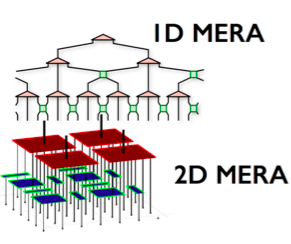 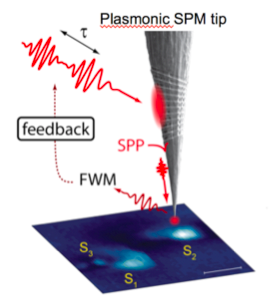 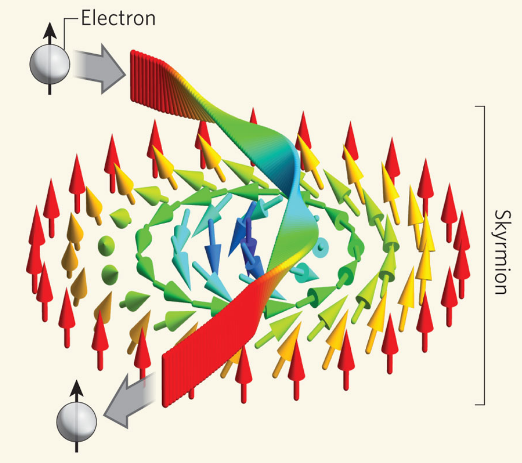 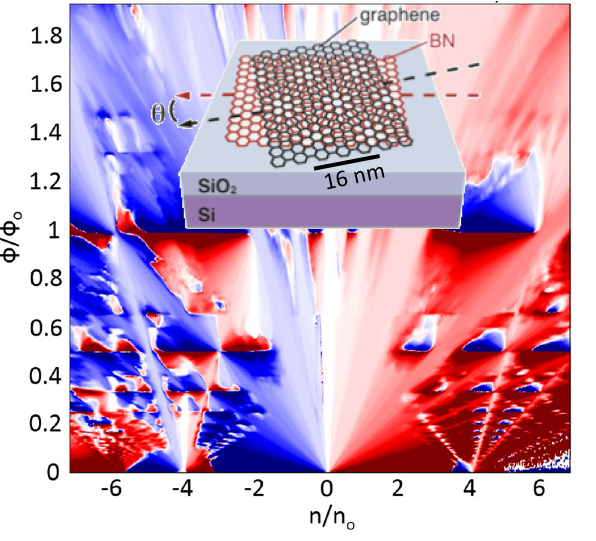 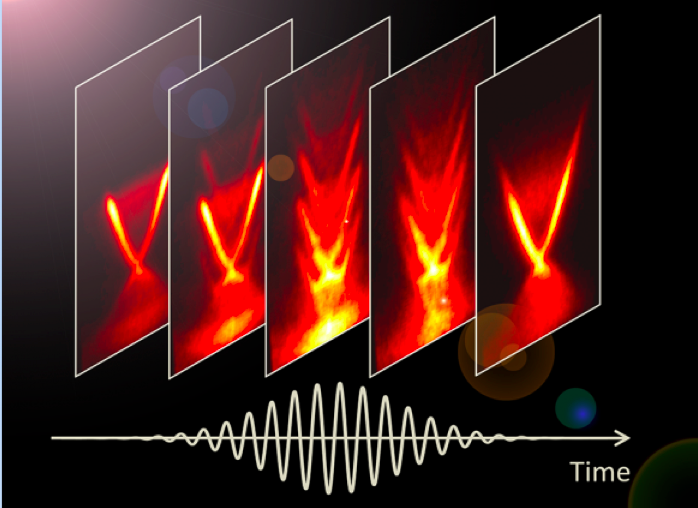 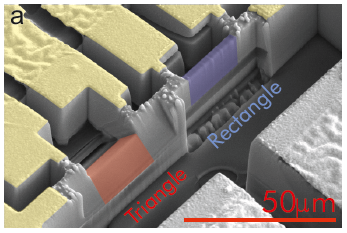 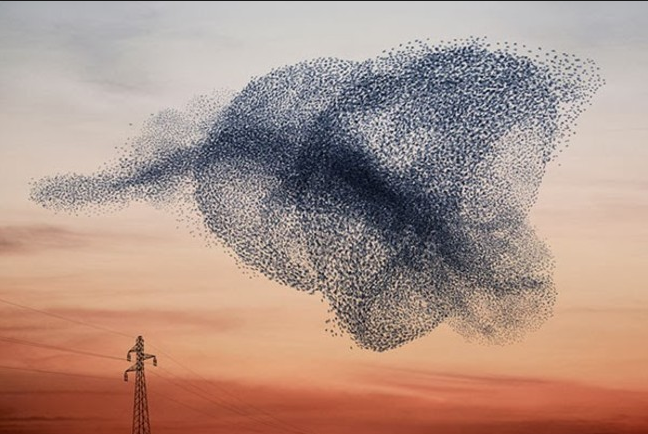 Control & Exploit Electronic Interactions for Design of Materials with Novel Functionality
Extraordinary materials properties
when we marshal interacting electrons
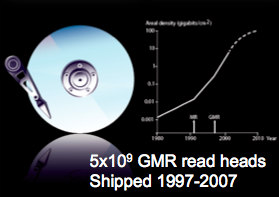 Adaptable and responsive materials
Efficient optical, electric, thermal switching
Detection/sensing
Thermo-electrics solid state refrigeration & energy scavenging
Neuromorphic computing 

Practical Superconductivity
Energy distribution: generation, transmission, storage
Transportation: Levitation & Propulsion

A fabric for collective particles
Quantum computing (non-abelian anyons)
Fast & efficient communication (magnons, skyrmions)
High power DC link
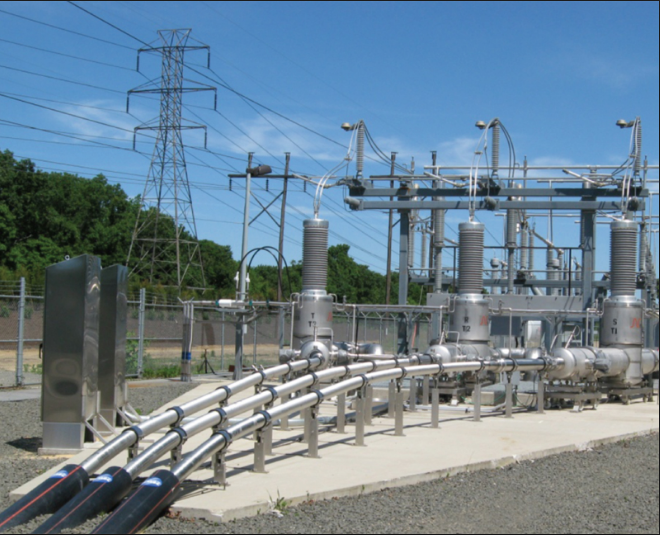 Monchesky 
Nature (2015)
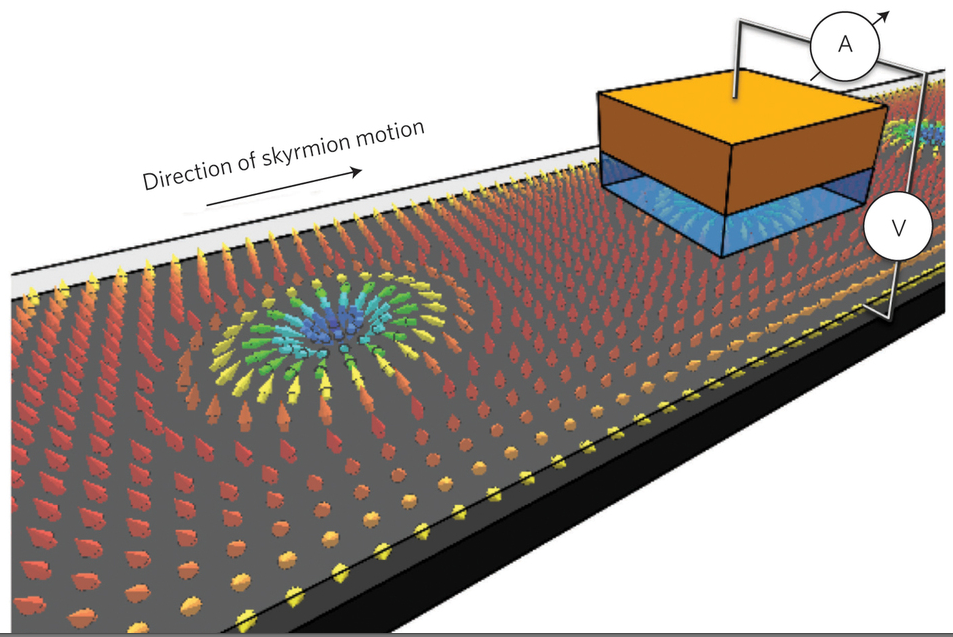 Understand & control competing, coexisting & intertwined order in metallic quantum materials
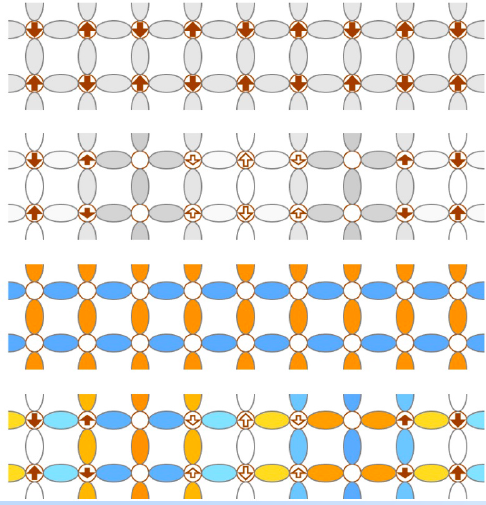 Interplay between ordered phases of conducting systems
Quantum criticality in metals
The physical origins of strange metals
The roles of disorder
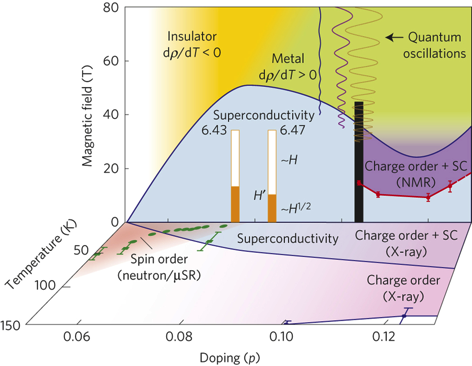 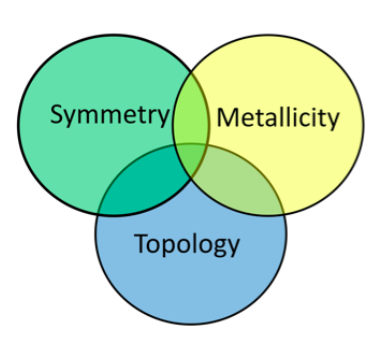 Predict, realize, & probe strongly correlated quantum magnets
Destabilization of order     in quantum magnets

Taming entanglement in quantum magnets

Metallization of quantum magnets
Castelnovo, Nature 2008
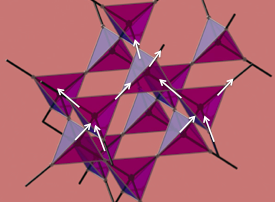 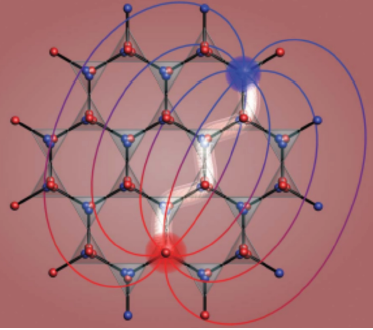 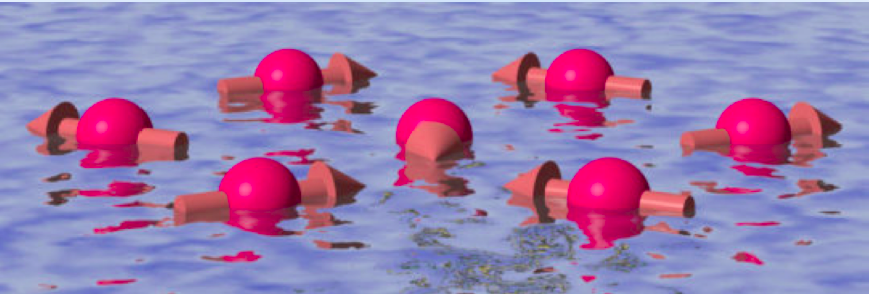 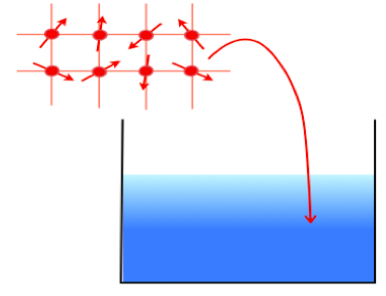 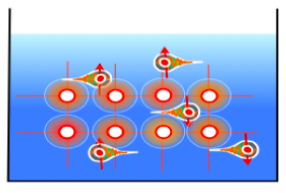 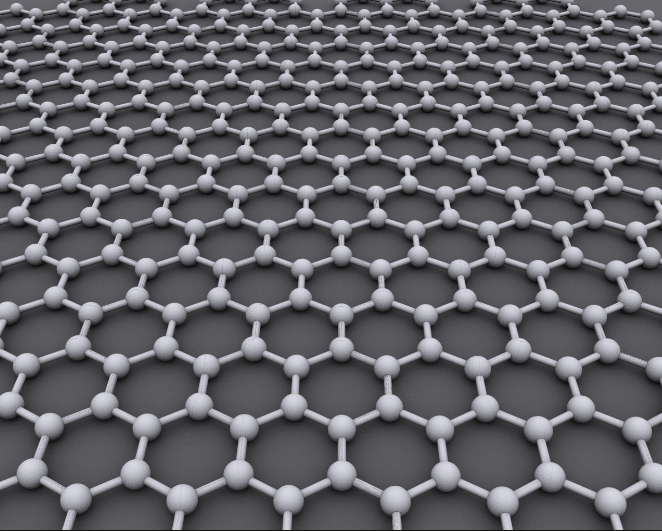 Harness Topological Quantum States for groundbreaking Functionalities
Topologically Protected Transport 
Energy efficient surface transport 
Reduced dissipation in electronics
Neuromorphic computing

Fractional quasi-particles 
Solid state quantum computing
Information storage
communication
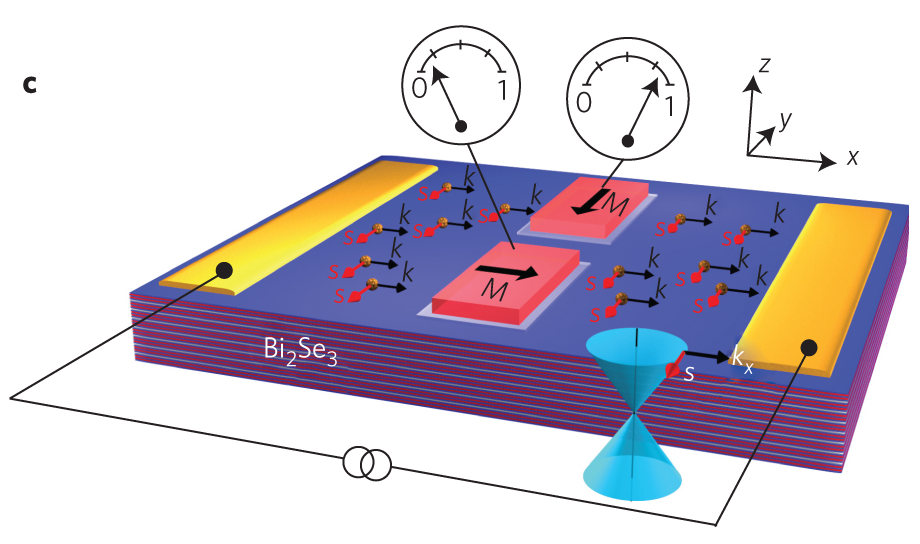 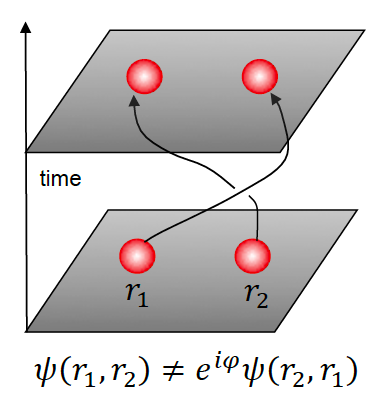 A. New Topological Quantum Materials
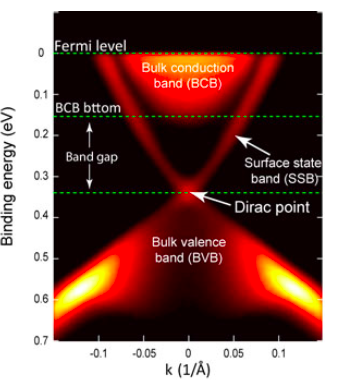 Non-Interacting Topological Insulators, and Dirac and Weyl semimetals
Topological Superconductors
Interacting topological insulators
Topological phases in strongly-correlated systems
Fractionalized topological phases in 3D
Topological magnetic systems
Robust topological quantum phenomena
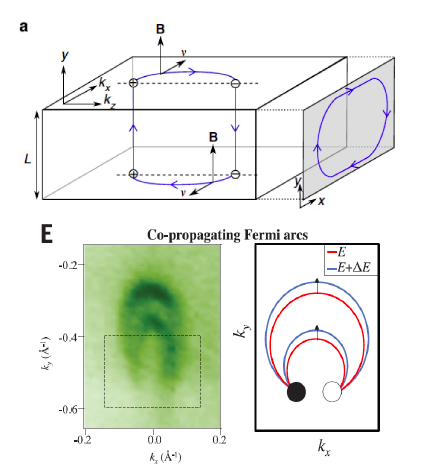 New methods to probe & manipulate topological states
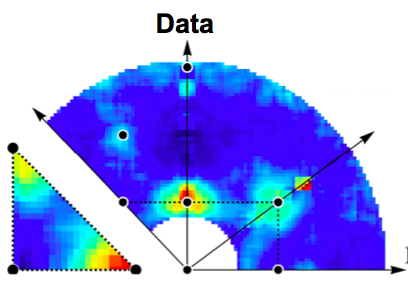 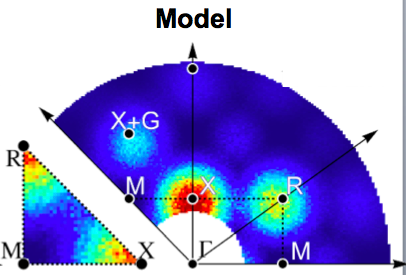 Fuhrman 2015
Topologically sensitive probes
Transport in extreme magnetic fields: topological states in the quantum limit
Correlated topological materials probed by symmetry-specific probes
Fractional quantum magneto-electric effect
Engineering non-abelian statistics and Majorana fermion zero-modes
Engineering topological phases by proximity coupling
Engineering states with parafermions and other exotic excitations
Neutrons probe
 correlated TI SmB6
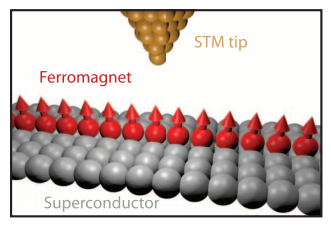 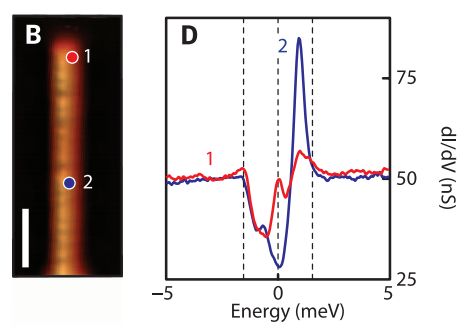 Yazdani (2014)
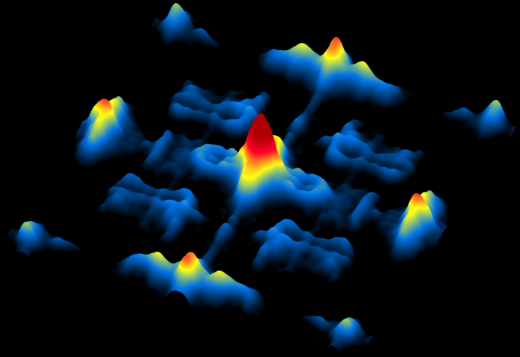 Drive & Manipulate Coherence, Entanglement, & Transport for Transformative Technologies
Nanostructured functionality
at the interface between quantum materials
In confined quantum materials
In artificially layered structures

Quasi-particles transport
Low-loss transport
Coherent transport

Out of equilibrium
Writing bits with photons
Switched quantum matter
Employ nanoscale structuring to elucidate & exploit quantum coherence & entanglement
Control the character of electrons in quantum materials
Use electrostatic gating to adjust the electron density without disorder. 
Use layered structures such as moiré solids for rational design of bandstructures and their filling.
Tune electronic interactions through nano structuring
Confine electrons to surfaces where it is easier to modulate anisotropic interactions.
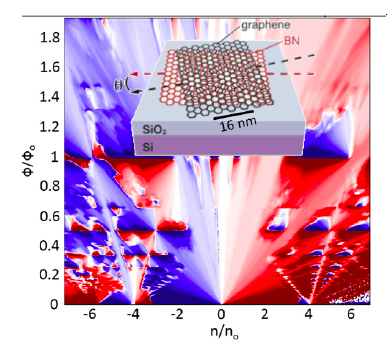 Understand transport in quantum materials & expose the technological potential
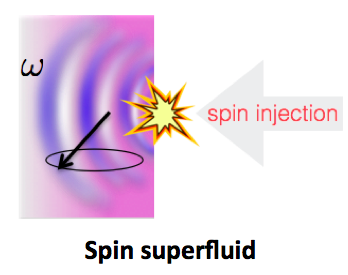 Spin-orbit torques to read and write information
Topological magnon band structures for quantum transport
Store and transport energy and information in antiferromagnets
lossless transport through magnetic condensates
Skyrmions for information storage and transport
Valley index quantum transport
Transport in moiré patterned solids
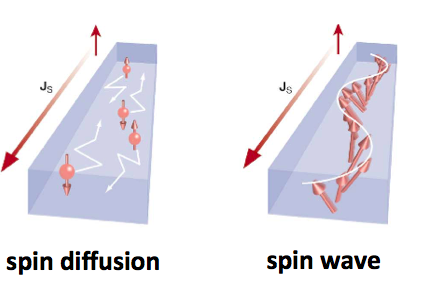 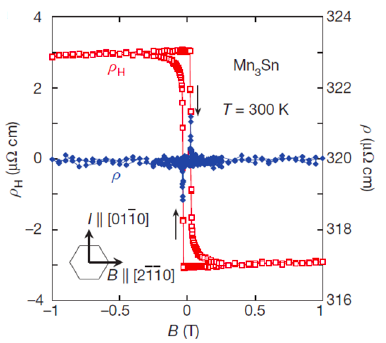 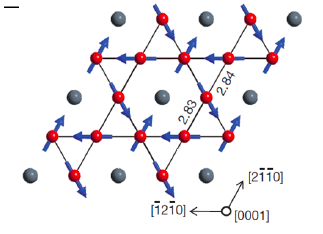 Nakatsuji et al. (2016)
Dynamically visualize and manipulate quantum materials, harnessing coherence & entanglement
Access metastable states of matter 
Explore thermalization of interacting quantum matter
Create novel states of matter driven by the strong time dependent fields of pulsed light.
Form entangled states between defects in pristine solids, which act as isolated atoms
New theoretical methods to understand and control interacting quantum materials in the time domain.
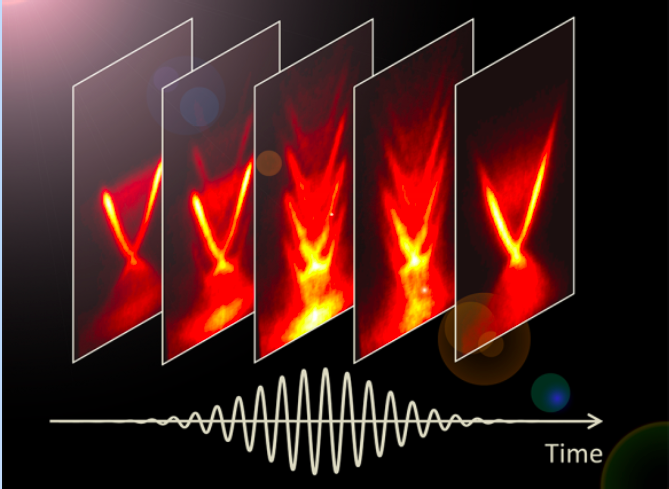 Wang (2013)
Defects in SiC: 
Falk (2013)
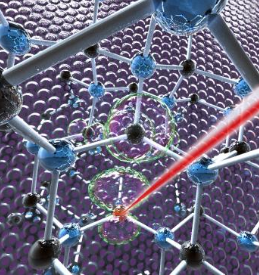 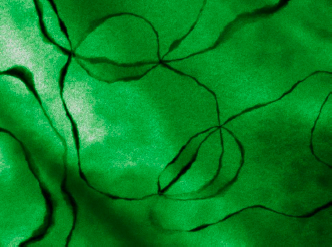 Design Revolutionary Tools for Synthesis, Characterization, & Modeling to Accelerate Discovery & Deployment
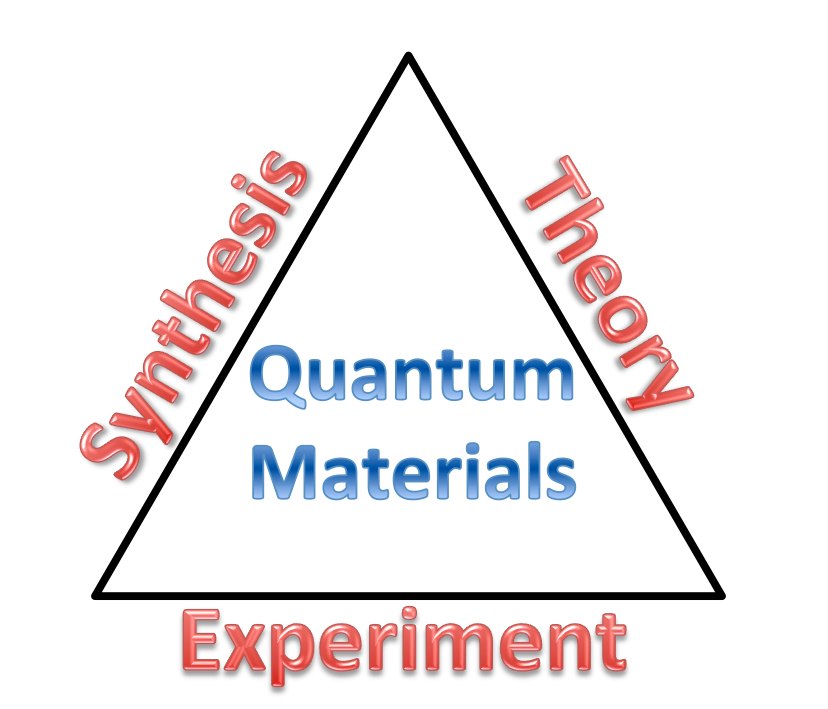 Progress in all PRDs driven by ability to make, measure, and model

Impacts on applications
New quantum materials faster
Diagnose operating device
Predict behavior of heterogeneous strongly interacting quantum systems
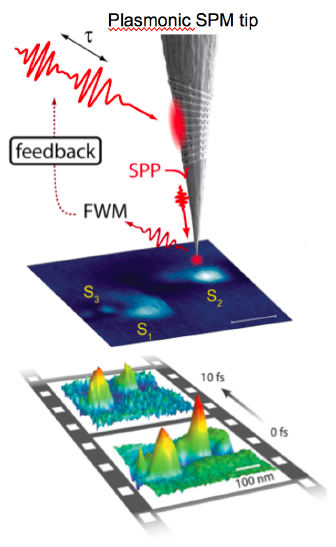 Enhanced synthesis of quantum materials; from bulk crystals to single atomic layers
Establish generalized rules of assembly for complex materials
Towards materials by design

New methodologies and new tools
Extend the physical regimes for synthesis 
Establish methods to tailor local structure
Access kinetically trapped compounds

Expand the scope of exploratory synthesis
experimentally driven exploratory synthesis
Accelerated discovery of new materials
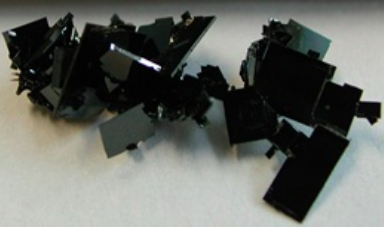 YBa2Cu3O7-δ
Liang
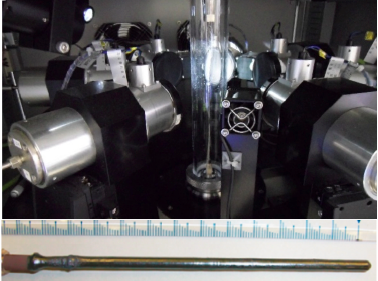 BiFeO3
Cheong
New windows into quantum materials
LCLS - XFEL
Enhanced efficiency, speed and resolution for spectroscopic probes of response functions with THz to X-ray light, neutrons & electrons
Real-time and real-space imaging to capture quantum materials in situ and in operando
Multi-dimensional spectroscopies from THz to multi-keV.
Probe solid state quantum entanglement in spin and orbital sectors
Access to new phases of matter using extreme electric and magnetic field, stress, and pressure
X-ray and neutron scattering under extreme electric and magnetic field, stress, and pressure
Big Data: Better algorithms and data sharing approaches
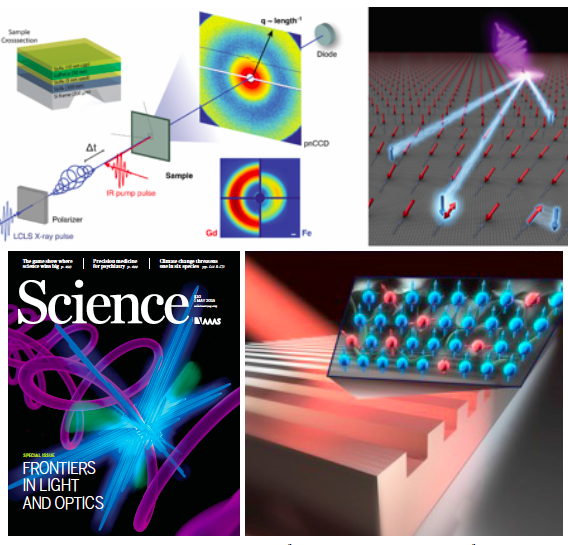 High Harmonic soft x-rays
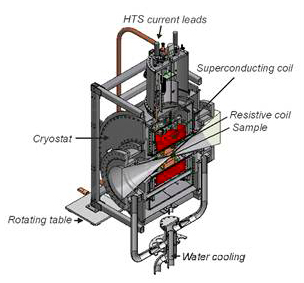 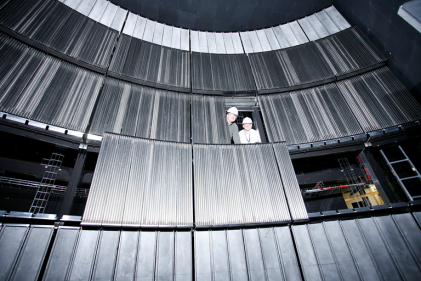 Develop efficient theoretical methods for quantum materials beyond 1-electron paradigms
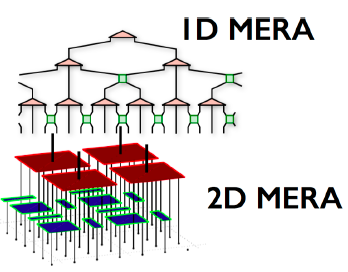 Tensor Networks (DMRG, PEPS, MERA)
Quantum Monte Carlo 
Simulate lattice gauge theories
Interacting quantum matter far from equilibrium
PEPS
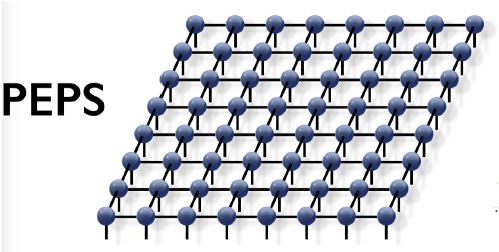 Conclusions
In the quest to shape materials to our needs we reach the atomic scale where quantum physics drives function
Basic science can unlock the potential of quantum materials for energy and information
The science is transforming our understanding of matter with broad impacts on physical sciences
As we master the quantum realm technology is transformed
Quantum Materials: 
Profound scientific challenges
Transformative technological impacts
Priority Research Direction
Control & Exploit Electronic Interactions for Design of Materials with Novel Functionality
Harness topological quantum states for disruptive functionalities
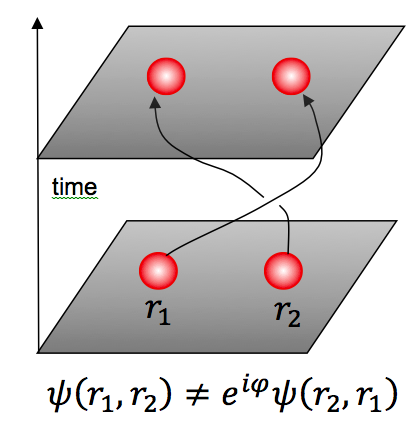 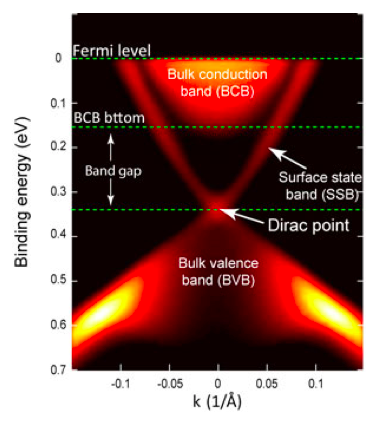 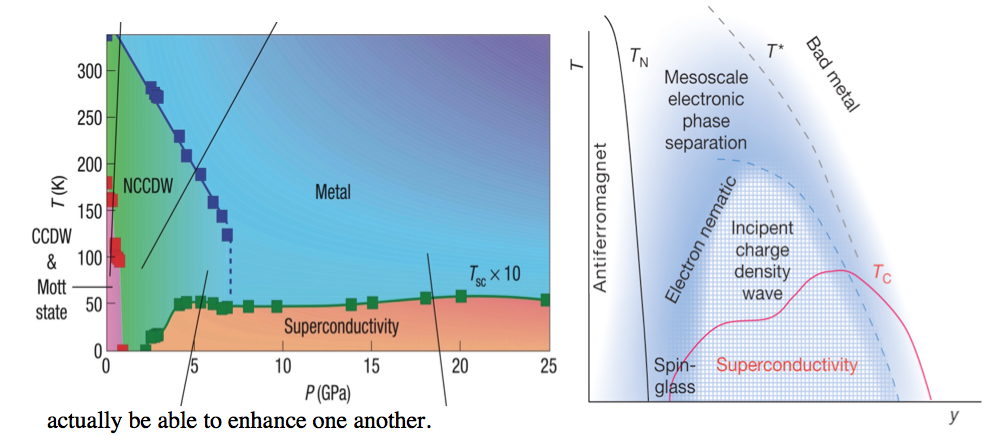 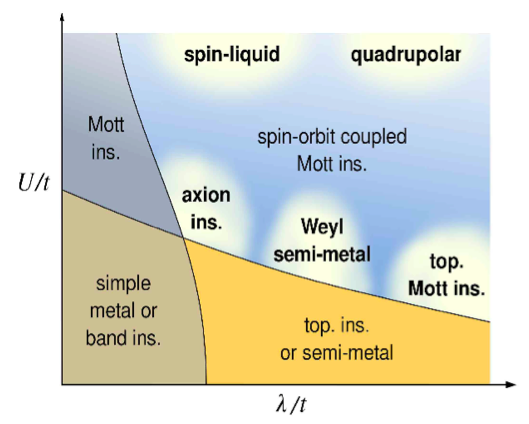 Drive & manipulate quantum behavior (coherence, entanglement, & transport) for transformative technologies
Design revolutionary tools for synthesis, characterization, & modeling to accelerate discovery & technological deployment
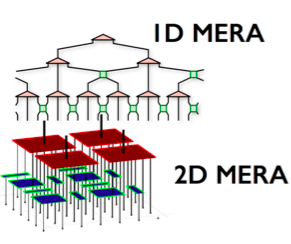 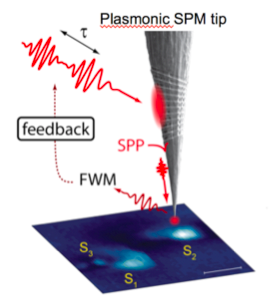 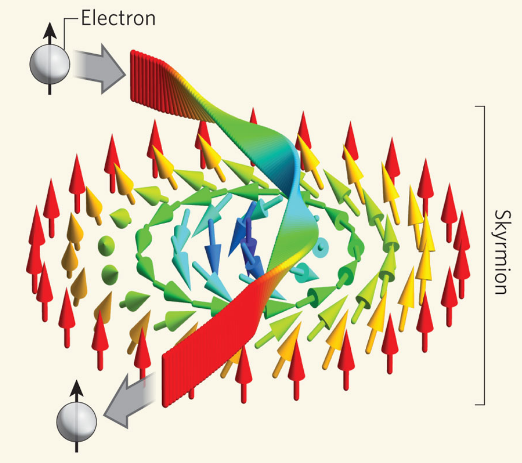 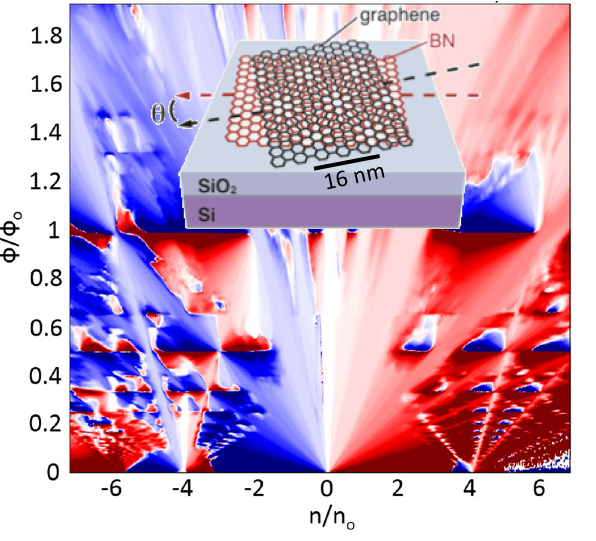 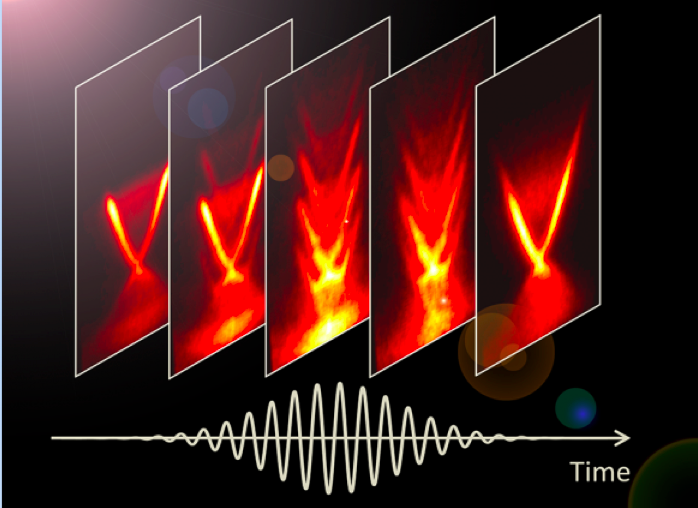 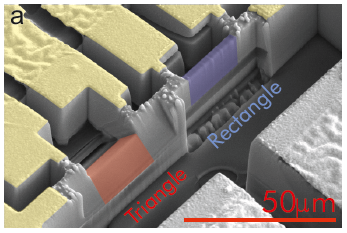